The Lord’s work in Africa
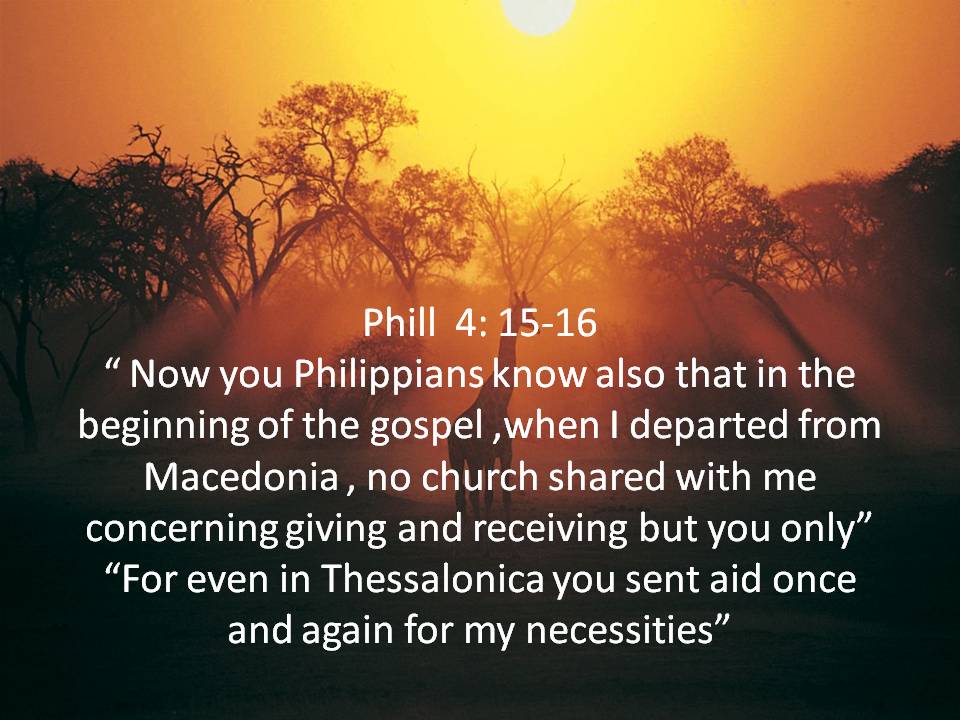 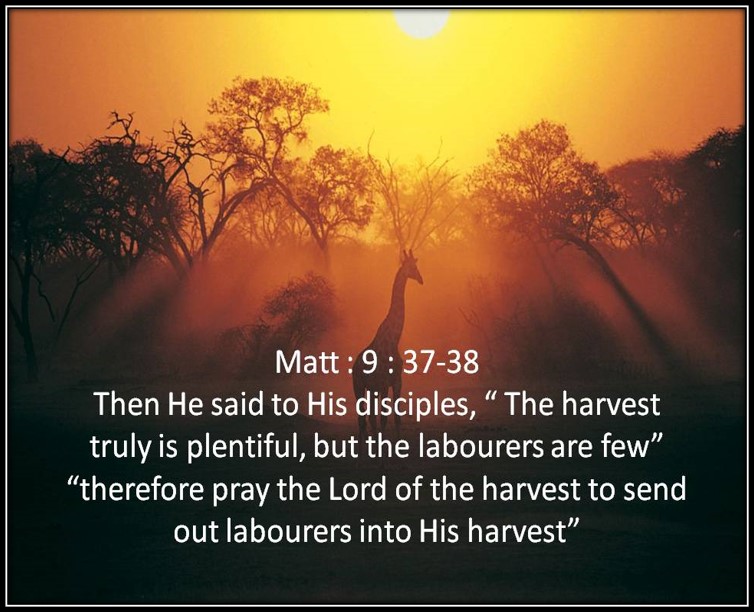 Places of Worship
Places of Worship
John 4:24 “GOd is spirit and those that worship him must worship in spirit and truth”
Places of Worship
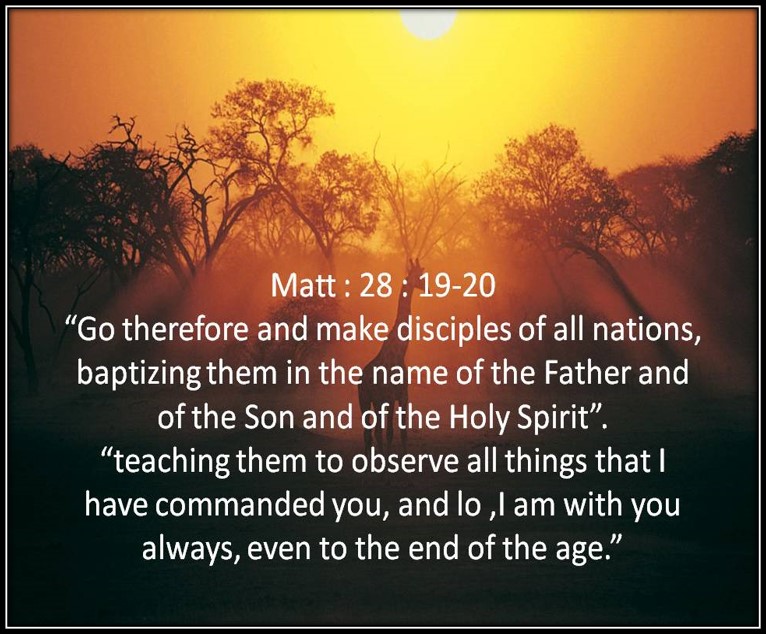 Baptism in Botswana Villages
Baptism in crocodile waters Zimbabwe
Men Training
Life in an African village
Basic living conditions very poor
Outside kitchens
Hard living conditions
Food preparations
Village transport
Children of Africa
Ivy teaching the children
Subsistence farmers
All farming done by hand
Dry due to DROUGHT CONDITIONS
Regular Drought
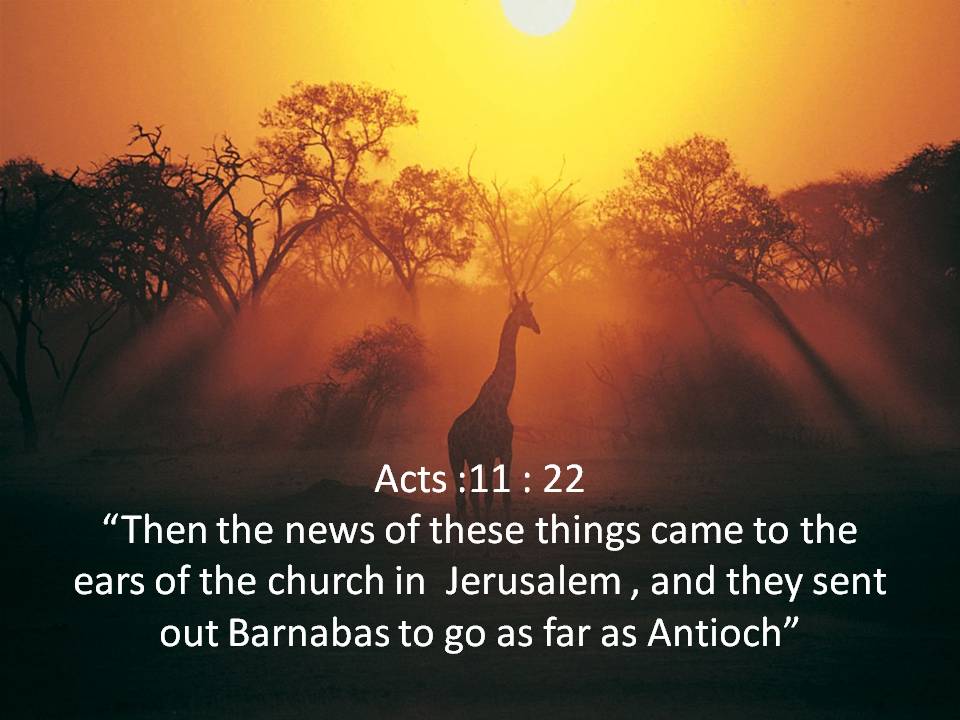 You Loving brethren heard their plea
Food purchased and loaded
Food delivered to our brethren
Food received
Brethren grateful to receive your gift
Challenges IN THE WORK
In times of drought brethren struggle to grow their crops and really suffer when there is no rain, with severe changes in our weather this has become repetitive and frequent.
The distance I travel is an average of 4000-5000 miles per month on bad roads, my pick-up takes a hammering and does not last longer than 3 years without becoming unreliable. New vehicles are very expensive in South Africa.
Price of gas has direct impact on my work due to distances traveled and puts pressure on my budget.